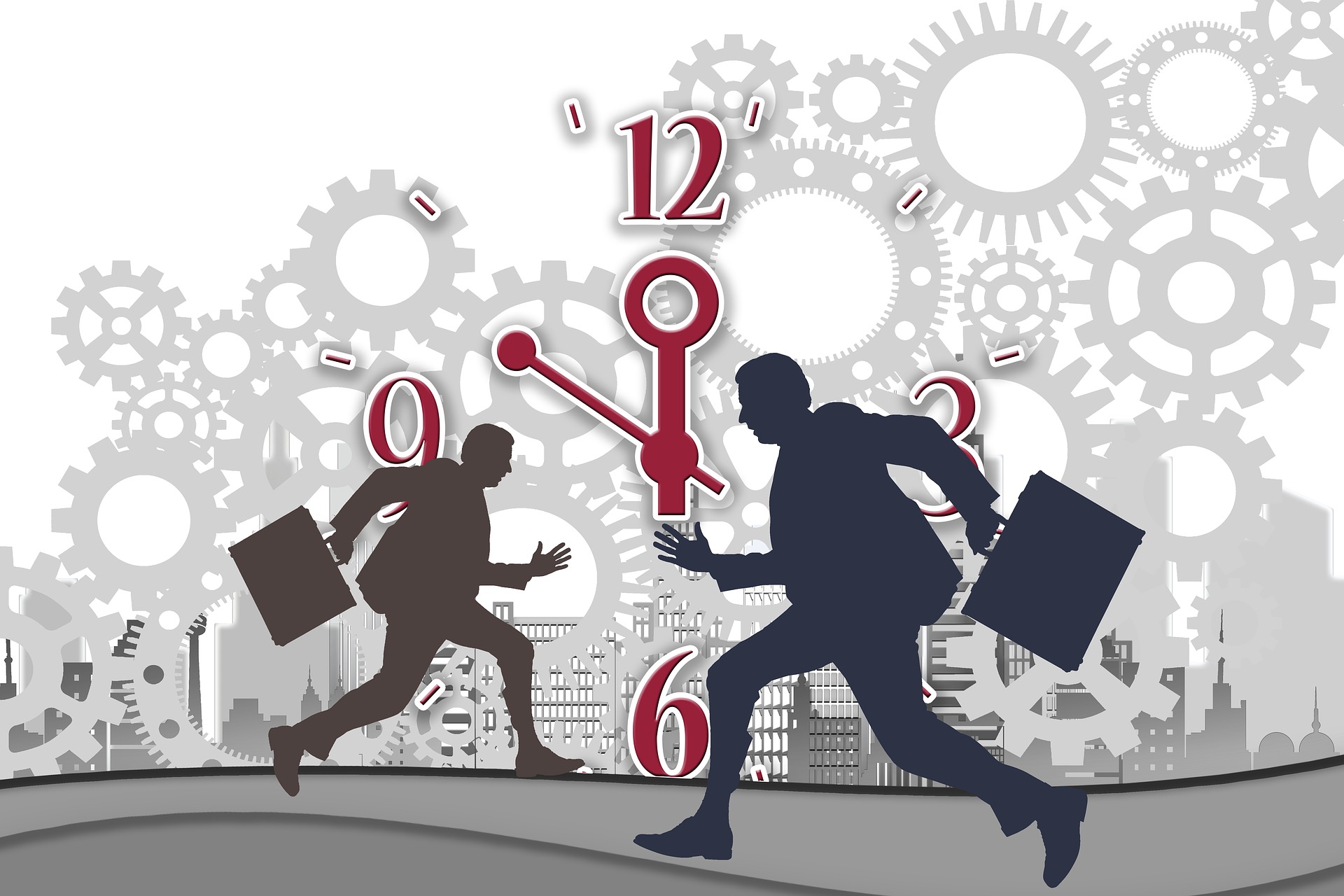 pixabay.com
Das Leben nicht auf später verschieben -
Kann Senecas Lehre uns aus den Zwängen der heutigen Geschäftigkeit befreien?
 
(De brevitate vitae, 3.4-5; 9.4; 10.3; 14.1; 18.1-2; 19.2)
Ein Vortrag von Susanna Gärtner 
Endrunde des Certamen Carolinum 2020
Inhaltsübersicht
Einleitung
Inhalt der Textstellen 
2.1 Kritik: Das Leben wird verschoben. (Brev. 3.4-5) 
2.2 Kritik: Die Beschäftigten verlieren Zeit. (Brev. 9.4; 10.3) 
2.3 Lösung: Nur wer sich der Weisheit widmet, lebt. (Brev. 14.1) 
2.4 Appell und Versprechen: Philosophiere, dich erwartet Größeres! (Brev. 18.1-2; 19.2) 
Sprachlich-stilistische Textanalyse 
Einordnung der Gedanken Senecas in die stoische Lehre
4.1 Ausrichtung des Lebens auf das Erreichen der sapientia 
4.2 Das Idealbild des Weisen 
Senecas Lehre als Befreiung für uns?
5.1 Wir als occupati 
5.2 Umsetzung der Lehre heute
2. Inhalt der Textstellen(Brev. 3.4-5; 9.4; 10.3; 14.1; 18.1-2; 19.2)
2.1: Kritik: Das Leben wird verschoben.(Brev. 3.4-5)
Quid ergo est in causa? Tamquam semper victuri vivitis, numquam vobis fragilitas vestra succurrit, non observatis quantum iam temporis transierit; velut ex pleno et abundanti perditis, cum interim fortasse ille ipse qui alicui vel homini vel rei donatur dies ultimus sit. Omnia tamquam mortales timetis, omnia tamquam inmortales concupiscitis. 
Audies plerosque dicentes : „ A quinquagesimo anno in otium secedam, sexagesimus me annus ab officiis dimittet.“ Et quem tandem longioris vitae praedem accipis? (…) Quam serum est tunc vivere incipere cum desinendum est! (…)
Betroffene leben so, als ob sie ewig leben würden.
Dass jeder Tag der letzte sein könnte, wird nicht beachtet.  Zeit wird für andere(s) hingegeben.
Die Sterblichkeit wird ignoriert.
Das wahre Leben wird auf die Zeit nach dem Dienst verschoben.
Es gibt keine Garantie für ein langes Leben.  Es ist zu spät, erst dann damit anzufangen, wenn es schon bald vorbei ist.
2.2: Kritik: Die Beschäftigten verlieren Zeit. (Brev. 9.4; 10.3)
Num dubium est ergo quin prima quaeque optima dies fugiat mortalibus miseris, id est occupatis ? Quorum pueriles adhuc animos senectus opprimit, ad quam inparati inermesque perveniunt. (…) accedere eam cotidie non sentiebant. (…) Inviti itaque ad tempora male exacta animum revocant nec audent ea retemptare quorum vitia, etiam quae aliquo praesentis voluptatis lenocinio subripiebantur, retractando patescunt. (…)
Die Beschäftigten sind am stärksten vom Verlust ihrer Lebenszeit betroffen.
Sie werden vom Alter überrascht, ohne „erwachsen“ geworden zu sein.
Ihnen ist es unangenehm, auf die Vergangenheit zurückzublicken, da sie dann erkennen würden, wie sehr sie sich durch Reize zu einem falschen Gebrauch ihrer Zeit haben verleiten lassen.
2.3: Lösung: Nur wer sich der Weisheit widmet, lebt.(Brev. 14.1)
Soli omnium otiosi sunt qui sapientiae vacant, soli vivunt ; nec enim suam tantum aetatem bene tuentur : omne aevum suo adiciunt (…).  Nisi ingratissimi sumus, illi clarissimi sacrarum opinionum conditores nobis nati sunt, nobis vitam praeparaverunt. Ad res pulcherrimas ex tenebris ad lucem erutas alieno labore deducimur ; nullo nobis saeculo interdictum est, in omnia admittimur (…).
Nur die, die sich der Weisheit widmen, leben in Muße.
Sie können die Grenzen ihrer Lebenszeit überschreiten und in jede andere eintauchen.
Philosophen haben das ermöglicht und für alle späteren Menschen gute Lebensweisen erarbeitet.
2.4: Appell und Versprechen: Philosophiere, dich erwartet Größeres! (Brev. 18.1-2; 19.2)
… gute Wissenschaften, die Liebe zu und die Übung in Tugenden, das Vergessen der Leidenschaften, Wissen über Leben und Sterben und tiefe Ruhe.
Excerpe itaque te vulgo, Pauline carissime, et in tranquilliorem portum (…) tandem recede. (…) Nec te ad segnem aut inertem quietem voco, non ut somno et caris turbae voluptatibus quidquid est in te indolis vividae, mergas: non est istud adquiescere; invenies maiora omnibus adhuc strenue tractatis operibus quae repositus et securus agites. 
(...) Nunc, dum calet sanguis, vigentibus ad meliora eundum est. Exspectat te in hoc genere vitae multum bonarum artium, amor virtutium atque usus, cupiditatium oblivio, vivendi ac moriendi scientia, alta rerum quies.
Appell an Paulinus: Zieh dich zurück!
Paulinus soll und wird Größeres finden: …
Er soll nicht tatenlos ruhen und sich auch nicht dem Schlaf oder Vergnügen widmen.
3. Sprachlich-stilistische Analyse  (Brev. 3.4-5; 9.4; 10.3; 14.1; 18.1-2; 19.2)
Sprachlich-stilistische Analyse – Kritik (Brev. 3.4-5)
rhetorische Frage
Quid ergo est in causa? Tamquam semper victuri vivitis, numquam vobis fragilitas vestra succurrit, non observatis quantum iam temporis transierit; velut ex pleno et abundanti perditis, cum interim fortasse ille ipse qui alicui vel homini vel rei donatur dies ultimus sit. Omnia tamquam mortales timetis, omnia tamquam inmortales concupiscitis. 
Audies plerosque dicentes : „ A quinquagesimo anno in otium secedam, sexagesimus me annus ab officiis dimittet.“ Et quem tandem longioris vitae praedem accipis? (…) Quam serum est tunc vivere incipere cum desinendum est! (…)
Enumeratio/
Asyndeton
direkte Ansprache 
(2. Sg./ 2.Pl. )
Antithesen
Exclamatio
Sprachlich-stilistische Analyse – Kritik  (Brev. 9.4; 10.3)
Num dubium est ergo quin prima quaeque optima dies fugiat mortalibus miseris, id est occupatis ? Quorum pueriles adhuc animos senectus opprimit, ad quam inparati inermesque perveniunt. (…) accedere eam cotidie non sentiebant. (…) Inviti itaque ad tempora male exacta animum revocant nec audent ea retemptare quorum vitia, etiam quae aliquo praesentis voluptatis lenocinio subripiebantur, retractando patescunt. (…)
rhetorische Frage
Stellung: Satzende
Antithese
neg. konnotierte Begriffe
(„Überfall“/ „Machtlosigkeit“)
Sprachlich-stilistische Analyse – Lösung (Brev. 14.1)
Soli omnium otiosi sunt qui sapientiae vacant, soli vivunt ; nec enim suam tantum aetatem bene tuentur : omne aevum suo adiciunt (…)  Nisi ingratissimi sumus, illi clarissimi sacrarum opinionum conditores nobis nati sunt, nobis vitam praeparaverunt. Ad res pulcherrimas ex tenebris ad lucem erutas alieno labore deducimur ; nullo nobis saeculo interdictum est, in omnia admittimur (…).
Anapher
Antithesen
pos. konnotierte Begriffe  Lob der Philosophie
Sprachlich-stilistische Analyse – Appell und Versprechen  (Brev. 18.1-2; 19.2)
Excerpe itaque te vulgo, Pauline carissime, et in tranquilliorem portum (…) tandem recede. (…) Nec te ad segnem aut inertem quietem voco, non ut somno et caris turbae voluptatibus quidquid est in te indolis vividae, mergas: non est istud adquiescere; invenies maiora omnibus adhuc strenue tractatis operibus quae repositus et securus agites. (…) Nunc, dum calet sanguis, vigentibus ad meliora eundum est. Exspectat te in hoc genere vitae multum bonarum artium, amor virtutium atque usus, cupiditatium oblivio, vivendi ac moriendi scientia, alta rerum quies.
direkte Ansprache (Imperative/ Vokativ)
Enumeratio, 
pos. konnotierte Begriffe 
 Versprechen
abwertende Formulierungen
4. Einordnung der Gedanken Senecas in die stoische Lehre
4.1 Ausrichtung des Lebens auf das Erreichen der sapientia
„Soli omnium otiosi sunt qui sapientiae vacant, soli vivunt.“ (Brev. 14.1)
Glück
göttliche Weltvernunft
secundum naturam vivere
gemäß der Natur leben
Natur  Vernunft
recta ratio  virtus
ratio
sapiens
sapientia
Philosophie
Ethik
Naturphilosophie
Logik
4.2 Das Idealbild des Weisen
Exspectat te in hoc genere vitae multum bonarum artium, amor virtutium atque usus, cupiditatium oblivio, vivendi ac moriendi scientia, alta rerum quies. (Brev. 19.2)
kennt Ordnung der Welt und akzeptiert Schicksal
kann Affekte beseitigen
innerer Frieden
trägt Erkenntnis in sich
weiß um Leben und Sterblichkeit, hat Kontrolle über Zeit (Selbstmord)
Glück
Unabhängigkeit/
Freiheit
secundum naturam vivere
gemäß der Natur leben
Natur  Vernunft
recta ratio  virtus
leitet
sapiens
Philosophie
5. Senecas Lehre als Befreiung für uns?
5.1 Wir als occupati
Die „Generation Option“
zahlreiche Möglichkeiten
ständige Sorge, falsch zu entscheiden
Hektik und Stress
das perfekte Leben als Ziel
Mitmenschen als Maßstäbe
„Der Vergleich ist das Ende des Glücks und der Anfang der Unzufriedenheit“.  (Kierkegaard)
wir als moderne occupati 
geben Kontrolle über Lebenszeit an Mitmenschen ab
5.2 Umsetzung der Lehre heute
sapiens als Vorbild 
 sich und Entscheidungen kritisch betrachten; sich von anderen unabhängig machen und (wenn möglich) Entscheidungen treffen, die zum eigenen Glück führen
Die „Generation Option“
zahlreiche Möglichkeiten
ständige Sorge, falsch zu entscheiden
Hektik und Stress
das perfekte Leben als Ziel
Mitmenschen als Maßstäbe
Wie ist das Leben in/für Staat und Gesellschaft mit dem Streben nach sapientia vereinbar?
Eventuell ist das Streben nach der sapientia auch erfolglos.
„Der Vergleich ist das Ende des Glücks und der Anfang der Unzufriedenheit“.  (Kierkegaard)
Auch wir streben eigentlich nach Glück/ innerem Frieden  unser Weg aber erfolglos
wir als moderne occupati 
geben Kontrolle über Lebenszeit an Mitmenschen ab
sapiens zu werden scheint erstrebenswert
 innerer Frieden
Vielen Dank für Ihre Aufmerksamkeit.